Addiction Treatment: Preventing Opiate Overdoses
David Sack, M.D.
Chief Medical Officer
Elements Behavioral Health
ASAM Disclosure of  Relevant Financial Relationships Content of Activity: TSAM: Star Wars & Addiction Medicine
Goals of Presentation
Which behaviors increase the risk of overdose in opiate dependent clients

Which factors differentiate clients with the highest risk for overdose?

How do treatment selection and clinical response influence overdose risk?

What clinical steps can be taken to lower overdose risk in the first year following treatment?
What Is An Overdose?
Accidental poisoning that may or may not result in death

Impaired consciousness/responsiveness

May involve one or more drugs

Is not the result of suicide attempt

Requires medical assistance (911, ER, friends) or would likely have resulted in medical attention if found
Why Do Opioid Abusers Die Of Overdoses?
Respiratory arrest 

Aspiration and asphyxiation

Cardiac arrhythmia

Circulatory collapse

Rhabdomyolysis and kidney failure
Why Do People Overdose?
IV drug injection

Poly-substance abuse

Adulterants

Treatment effects - detox
IV Drug Injection
Rapid onset

Immediately goes to brain

Must use more frequently

Socially unstable environments
Why Does Treatment Increase OD Risk?
All Drugs Are Not The Same
How do neurotransmitters work?
What Is Tolerance?
When a drug is used repeatedly, the receptors become less sensitive to the drugs effects

Brain receptors try to compensate for the presence of a drug

Opioids that are used recreationally bind to the Mu Opioid receptor

Repeated exposure to opioids decreases the responsiveness of the u Receptor
Withdrawal/Detox
When a drug is discontinued the neurons involved are dysregulated, a state called allostasis

There is insufficient amount and response to the endogenous neurotransmitters

Gradually homeostasis is restored and tolerance is reversed

When someone is detoxed, they lose their tolerance for the drug
What is Detox?
Detox is a process where medications are administered to counteract withdrawal

The drugs used may directly replace the drug that was being taken (e.g. methadone, buprenorphine for opiates, diazepam or phenobarbarbital for alcohol)

Or drugs used may reduce a downstream effect of withdrawal (clonidine for opiates decreases arousal, anxiety, insomnia)
Detox Alone Is NOT Effective Treatment
Addicts refusing treatment and addicts going through detox have the same outcomes

Detox increases the risk of ODs
In a large treatment study of heroin addiction, only 1 out of 7 people were continuously abstinent for 12 months following treatment
Time to OD in Patients Who Stopped Naltrexone
If you want to arrive at your destination -
You first need to know where you are going.
Measures of Success in Addiction Rx
Continuous abstinence

Reduced use (% abstinent days, number of heavy drinking days, number of binges, # of drug free urines)

Retention in treatment

Quality of life

Employment status
What is a treatment failure
Death – overdose, suicides, all cause mortality

Incarceration

Medical complications: HIV, HEP C, medical hospitalization

Continuing drug use – for the target drug, for other drugs

Relapse back to previous use pattern
The Year Following Treatment – 2 Views
Time to First Drink
#Drinks Per Drinking Day
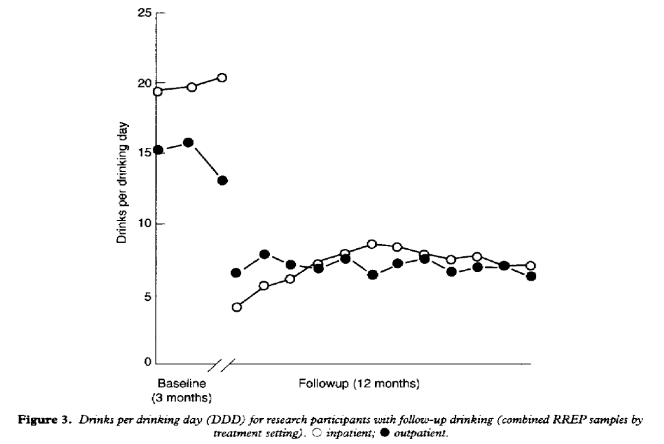 How Treatment Works
Continuous abstinence rates are 2-3 times higher following treatment

Among people who use there is a 50-60% decrease in consumption

Work attendance, self reported quality of life and healthcare utilization all show marked improvement after treatment
The Elements Outcomes Study
SPECIAL THANKS TO 
GERARD CONNORS, PH.D. ADDICTION RESEARCH INSTITUTE, UNIVERSITY OF BUFFALO
STEPHEN A. MAISTO, UNIVERSITY OF SYRACUSE
Accepted for Presentation
American Association for Medical Education and Research in Substance Abuse, “Integrating Program Evaluation in a Private Addictions Treatment Environment: Implications for Clinical Practice”, Clare E. Campbell1, Brenda To2, Stephen A. Maisto1, & Gerard J. Connors3  (Syracuse University1; Elements Behavioral Health2; Research Institute on Addictions3  )
American Association of Addiction Psychiatry, “Conducting Systematic Program Evaluation in a Private Addictions Treatment Setting” . Clare E. Campbell1, Brenda To2, Stephen A. Maisto1, & Gerard J. Connors3 , David A. Sack2
22
Measures
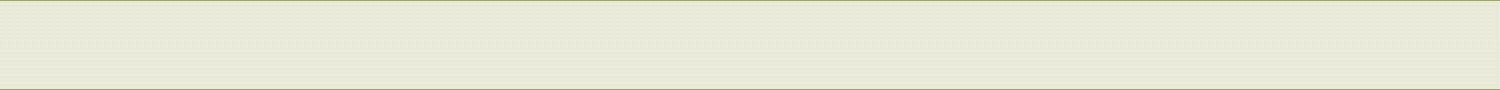 Study Timeline and Procedures
Informed consent obtained with 5 days of admissions

Baseline assessment in person, f/u telephonic

Time frames 
Baseline – 30 days prior to admission
Follow up at 1 month, 3 months and 6 months after discharge

Discharge = less than three days per week treatment

At least one collateral interview per subject AND whenever an interview could not be completed
24
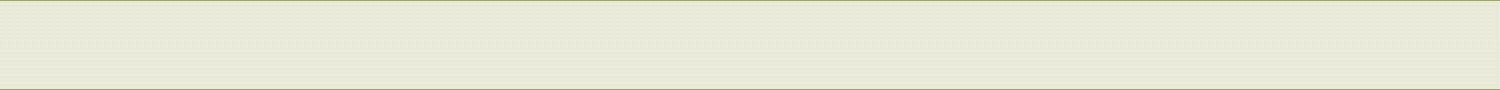 Participation Rates
Interviewed
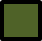 Backup Interview
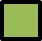 Unable to Reach
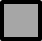 Baseline
1 mo. F/U
3 mo. F/U
6 mo. F/U
Collaterals
Do Not F/U
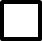 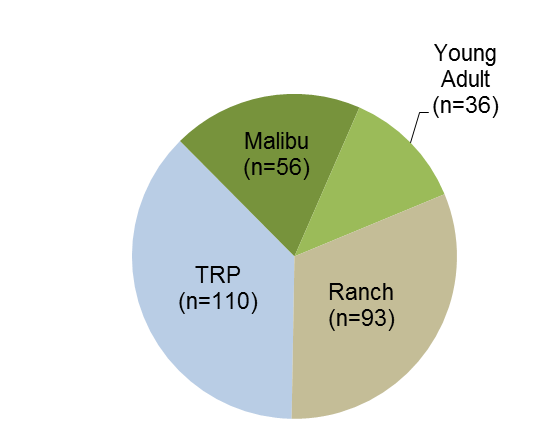 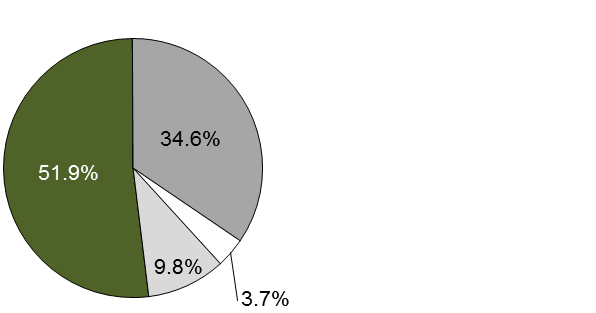 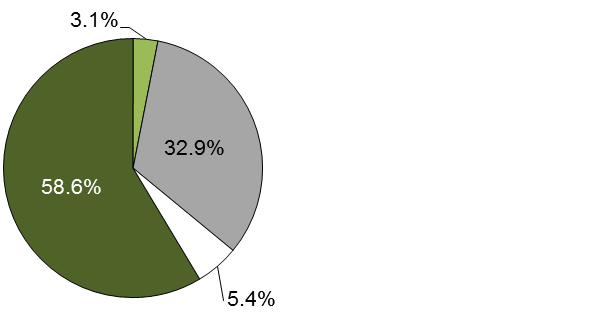 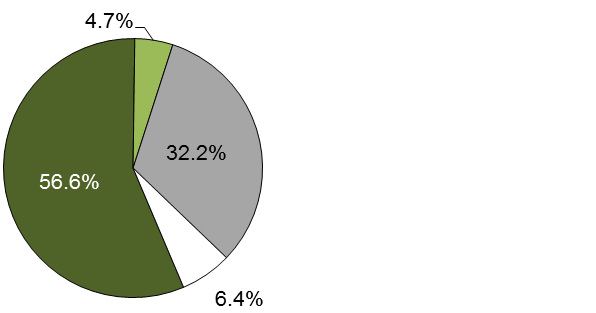 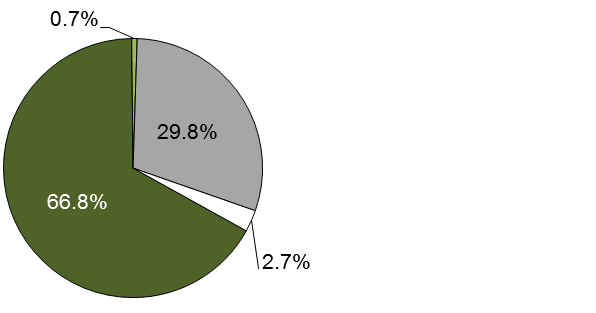 No Collateral
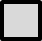 295 interviews
199 interviews
69% of possible
182 interviews
65% of possible
181 interviews
66% of possible
153 interviews
60% of possible
Patient Characteristics
Percent Days Abstinent (Combined Centers)
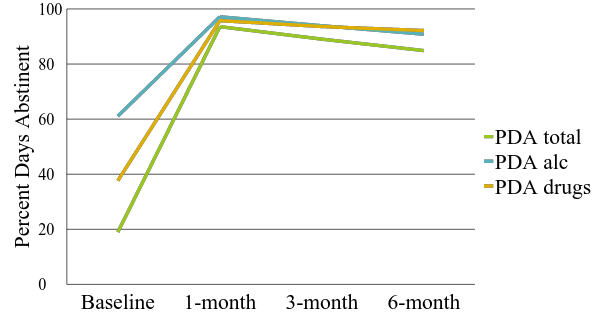 Positive Outcomes At Every Program
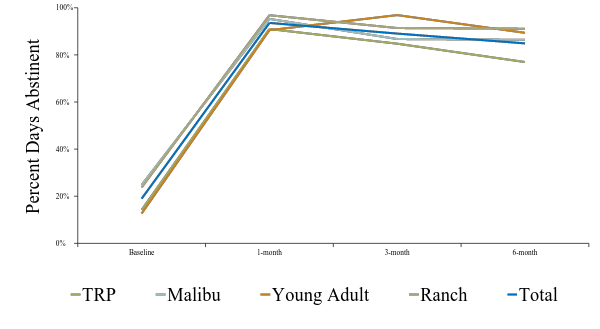 Clients Are Less Depressed
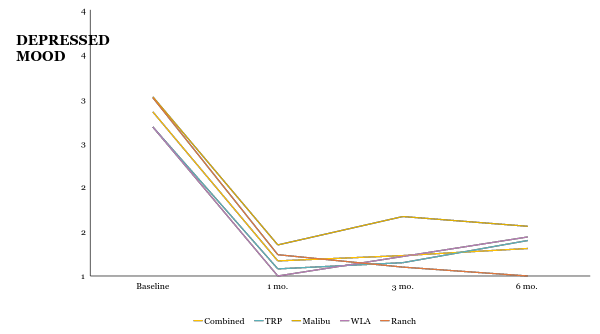 Quality of Life Improves
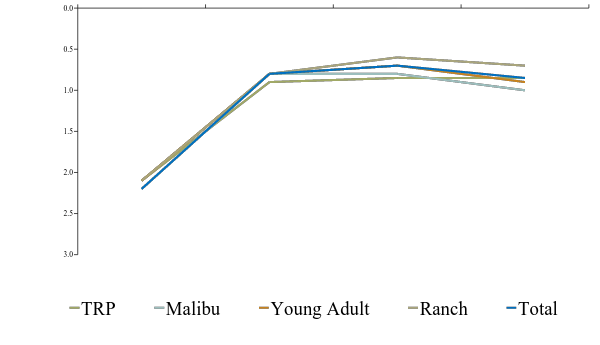 Wellness
So if drugs and alcohol had similar outcomes -
Why do we need different treatments?
Clinical Differences Between Alcohol and Opioids
What are we treating and why are we treating it?
What is addiction?
A disorder of the brain’s reward system
		
A spiritual malady of self-centeredness
	
Genetic disease of impulsivity
		
An expression of poor nurturance, abuse, neglect

An attempt to cope with intra-psychic distress
Great Moments in the Treatment of Addictions
1884
Freud introduces Cocaine as a treatment for Morphine addiction
1898
Bayer markets Heroin as a cure for  Morphine addiction.
1957
Librium discovered.  Its value in detoxification leads to it misuse for alcohol dependency
[Speaker Notes: Naltrexone for alcohol = freud

Methadone for Heroin

Chantix for alcohol]
How might addiction treatments work?
Decrease craving

Block pleasure

Decrease abstinence syndrome

Interfere with social reinforcement
Chronic Drug Use Injures The Brain
Dopamine sensitization and drug induced psychosis

Cue induced stress responses

Memory disturbances

Impulsivity

Disrupted self-regulation (sleep, appetite, energy)

Limited capacity for caring (alexithymia)
Long term changes in DA
Marked decrease in DAT in long term amphetamine abuser

Cocaine and amphetamine psychoses recur after a singe use
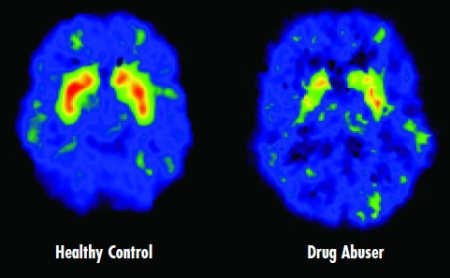 Approved Treatments For Opiate Dependency
Methadone
Full μ receptor agonist
Binds and activates receptor
Naltrexone
Full antagonist
Binds and blocks activation
Naloxone
Full antagonist – OD rescue medication
IM, IV or infranasal
Buprenorphine (Subutex, Suboxone)
Partial agonist
Binds and activates with ceiling effect
[Speaker Notes: Dependency as opposed to detoxification
Promises does not use agonist based opiate treatments]
Relative Effects on Opioid Receptor
[Speaker Notes: Why is the full agonist Methadone better than just giving heroin?]
Methadone
Mu opioid receptor agonist

Long half life

Cross substitutes
Blocks withdrawal and craving

Blocks the high of self administered opiates

Suppresses Heroin use

Increases the number of clients retained in treatment

Improves social indices: crime, work, quality of life
How does Methadone differ from Heroin?
Slow absorption, long half life

High affinity for the receptor and slow dissociation

Less euphoria, little craving, blocks the high of heroin
How well does Methadone work?
Buprenorphine
Partial agonist with very high affinity for and low dissociation from the mu receptor

Sublingual tablets (poorly absorbed from the gut), buccal film

There is a ceiling effect so that increasing the dose above a threshhold has NO additional effect
Greatly reduces the risk of an overdose

Suboxone containes buprenorphine + naloxone in a 4:1 ratio (decreases abuse potential)

Reduces use of illicit opiates

Clients were retained in treatment
Naltrexone and Buprenorphine Compared
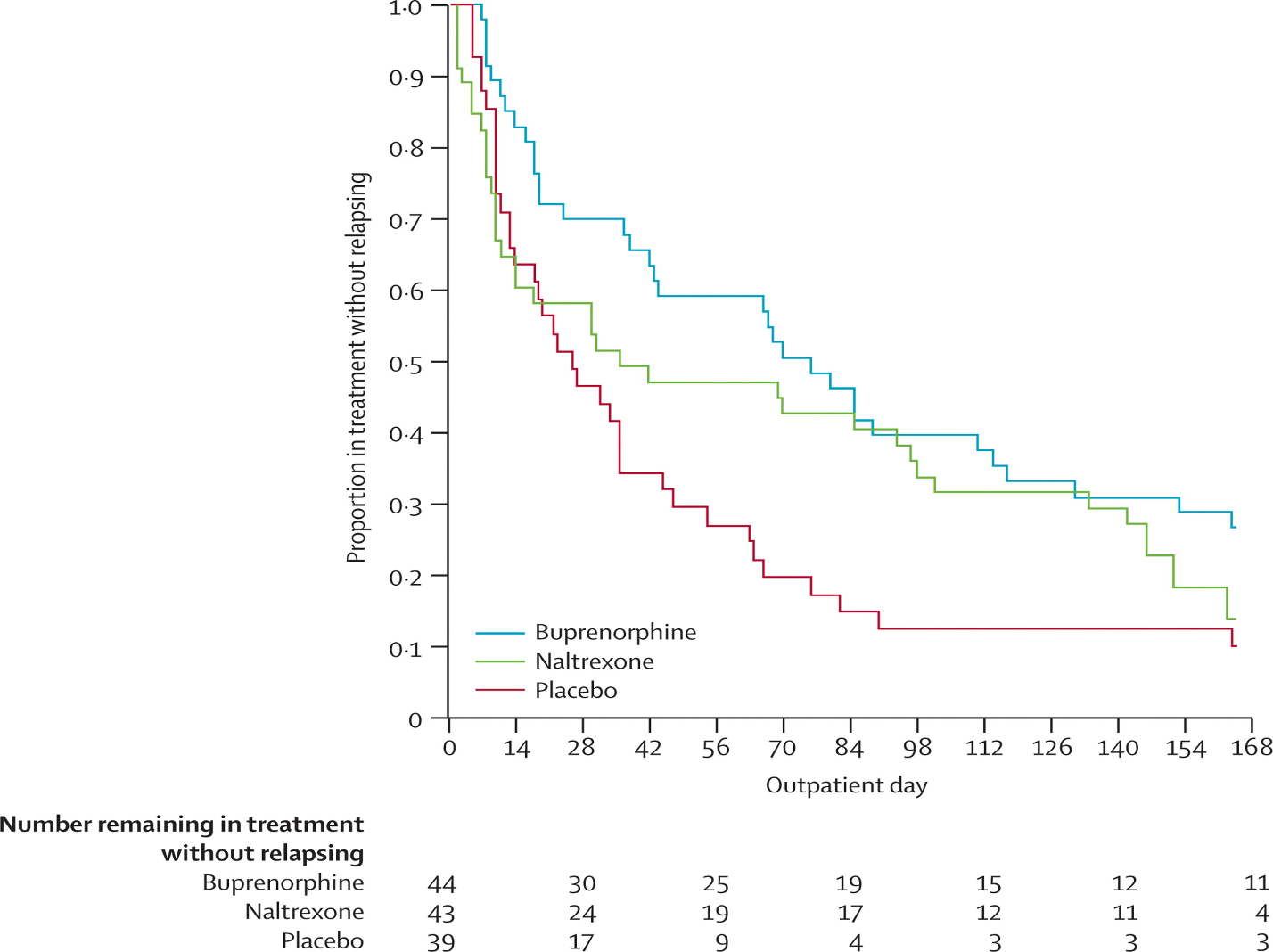 Summary
Methadone is more effective than Buprenorphine.

IM Naltrexone appears to be comparable to Buprenorphine in preventing relapse to heroin use
 
Oral Naltrexone is less effective than eith Methadone or Buprenorphine and is associated with higher risk of OD and death
All Opioid Users Are NOT The Same
Factors associated with Overdoses and relapses
A 1980 Solution For a 2017 Problem
Demographics and Opioid OD
Men > Women

< 25 years old
Drug Behaviors Linked to Opioid ODs
Injecting drugs


Other Drugs: Cocaine, Alcohol, Benzodiazepines


Arrests other than for drug possession
Treatment Factors and Opioid ODs
Number of treatments in the last 12 months

Length of sobriety following treatment <6 months

History OD last 6 months, ever
Narcan, paramedics, ER, hospital
Symptoms Associated with Increased OD
Craving intensity/frequency

Readiness for Change
Single Item Visual Analog Scales
Putting It All Togther
A clinical scale to measure OD and relapse risk
Initial Experience with Scale
Key Client Observations
Past Overdoses: 30%

IV drug use: 35%

Benzodiazepines: 60%

Arrest (other than possession): 40%

Failed treatment: 40% (most often within 6 months)
Detox and Treatment
Clients in the highest risk group may not be candidates for detox 

If they are detoxed, they need to placed on treatment that will mitigate their risk for OD and relapse

Detox followed by discharge increases the risk for OD
Ensuring Opiate Clients Get Medications
Clients Vary Markedly In Their OD Risk
Programs need to identify clients at the highest risk for Overdose

High risk clients should not be treated in an abstinence only model (Wishing, Hoping, Praying)


Clients should be educated as to all of the effective treatments for opiate dependency
What Doesn’t Work?
Detox by itself
No better than no treatment

Medications for cocaine, stimulants

Oral naltrexone for opiate dependency – OD risk
One final thought..
What’s the difference between a dog?

Its two left feet are not the same.